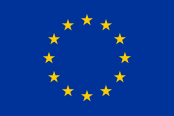 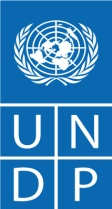 Regionalni program lokalne demokratije na Zapadnom Balkanu 2
ReLOaD2
Finansira 
Evropska unija
Obuka „Upravljanje projektnim ciklusom – PCM za NVO”Podgorica, 3. april - 4. april 2023. trenerica: Lidija Brnović
Omogućiti predstavnicima NVO usvajanje znanja i vještina u vezi sa upravljanjem projektnim ciklusom (PCM) i pisanjem projekata u skladu sa pristupom logičkog okvira rada (LFA)
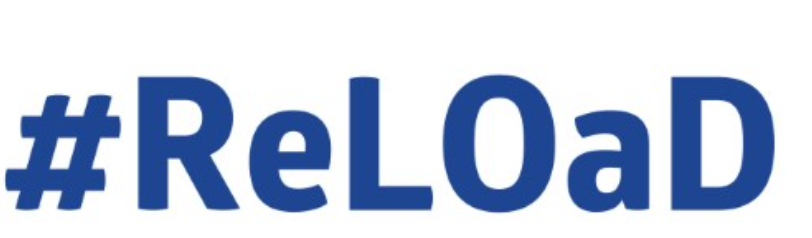 Od sadržaja treninga
+                                        -

                        
 Od grupe
+                                        -
Agenda
Upravljanje projektnim ciklusom 

Faza analize 

Faza planiranja (izrada matrice logičkog okvira rada - LFM)

Kako LFM pretočiti u projektnu aplikaciju
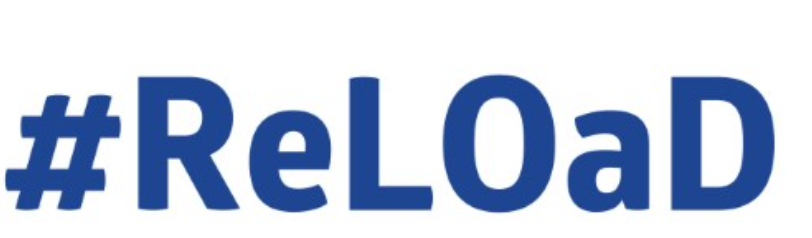 Očekivani rezultati
Na kraju dvodnevne obuke, bićete u prilici da:

Definišete projekat
Prepoznate faze projektnog ciklusa
Razvijete projektnu ideju u skladu sa pristupom logičkog okvira
Ispunite matricu logičkog okvira rada
Pripremite projektnu dokumentaciju za ReLOaD2 poziv
Upravljanje projektnim ciklusom (PCM) ?
EK je 1992. usvojila Project Cycle Management (PCM) kao primarni set sredstava za dizajn i menadžment projekata baziranih na LFA pristupu.

Project Cycle Management (PCM) – koristi se da opiše aktivnosti menadžmenta i procedure odlučivanja koje se koriste tokom projektnog ciklusa (uključuju glavne dužnosti, uloge i odgovornosti, glavne dokumente i opcije u odlučivanju)
Upravljanje projektnim ciklusom
PCM obezbjeđuje da projekti budu:

 u skladu sa dugoročnim ciljevima EU i zemalja partnera;
 relevantni za usvojenu strategiju i za realne probleme  ciljnih grupa/korisnika;
 ostvarivi - što znači da ciljevi mogu biti ostvareni u okvirima ograničenja koje nameću okruženje i kapaciteti realizatora projekta;
 da rezultati projekta budu održivi
Glavni principi upravljanja projektnim ciklusom
Tri glavna principa upravljanja projektnim ciklusom:

da su kriterijumi odlučivanja i procedure definisani za svaku fazu u ciklusu (uključujući i glavne zahtjeve za informacijama i kriterijume za ocjenu kvaliteta);
da su faze u ciklusu progresivne – svaka faza mora biti završena, prije nego što se može preći na sljedeću;
novo programiranje i identifikacija počivaju na rezultatima monitoringa i evaluacije kao dio strukturisanog procesa povratnih informacija (feedback) i institucionalnog učenja (institutional learning).
Faze u projektnom ciklusu
Faze u upravljanju projektnim ciklusom
PROGRAMIRANJE – koji su razvojni prioriteti partnerske zemlje i na šta bi trebalo da se fokusira pomoć EU?

IDENTIFIKACIJA – da li je koncept projekta relevantan za prioritetne lokalne potrebe i da li je konzistentan sa prioritetima EU?

FORMULACIJA – da li je projekat ostvariv i da li će obezbjediti održive koristi?

IMPLEMENTACIJA – da li su rezultati ostvareni i da li su resursi korišćeni efikasno i efektivno? Koje bi korektivne akcije trebalo preduzeti?

EVALUACIJA – da li su planirane koristi ostvarene, da li su one održive i koje su lekcije naučene?

REVIZIJA – da li su važeći zakoni i pravila i kriterijumi efikasnosti, efektivnosti i ekonomičnosti poštovani?
ANALITIČKA FAZA
FAZA PLANIRANJA
1. Analiza konteksta
1. Definisanje logike djelovanja
2. Analiza zainteresovanih aktera
2. Definisanje pretpostavki i rizika
3. Analiza problema
3. Identifikacija indikatora
4. Analiza ciljeva
4. Pripremanje rasporeda aktivnosti
5. Pripremanje budžeta
Pristup logičkog okvira rada
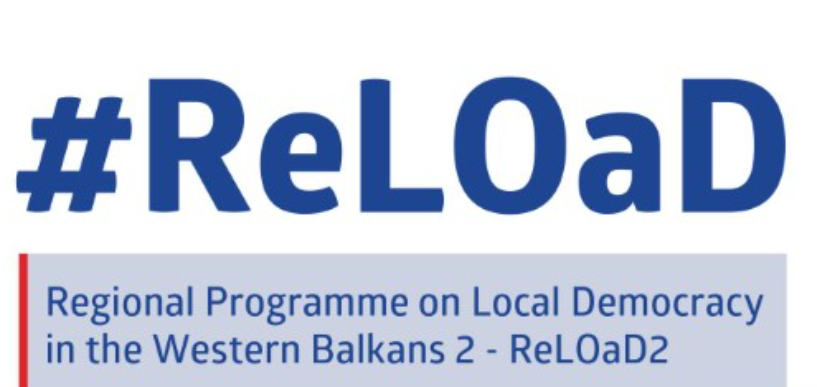 Analitička faza
ANALIZA KONTEKSTA 
 
Pravni  aspekt (zakoni i drugi propisi u Crnoj Gori, EU regulativa, strateški dokumenti Crne Gore, EU, međunarodni, lokalni u vezi sa problemom koji istražujemo)

Institucionalni aspekt (institucije i organizacije koje u Crnoj Gori rade u oblasti koju istražujemo)

Politički aspekt (praksa: odnos zajednice prema problemu koji targetiramo, istraživanja javnog mnjenja)
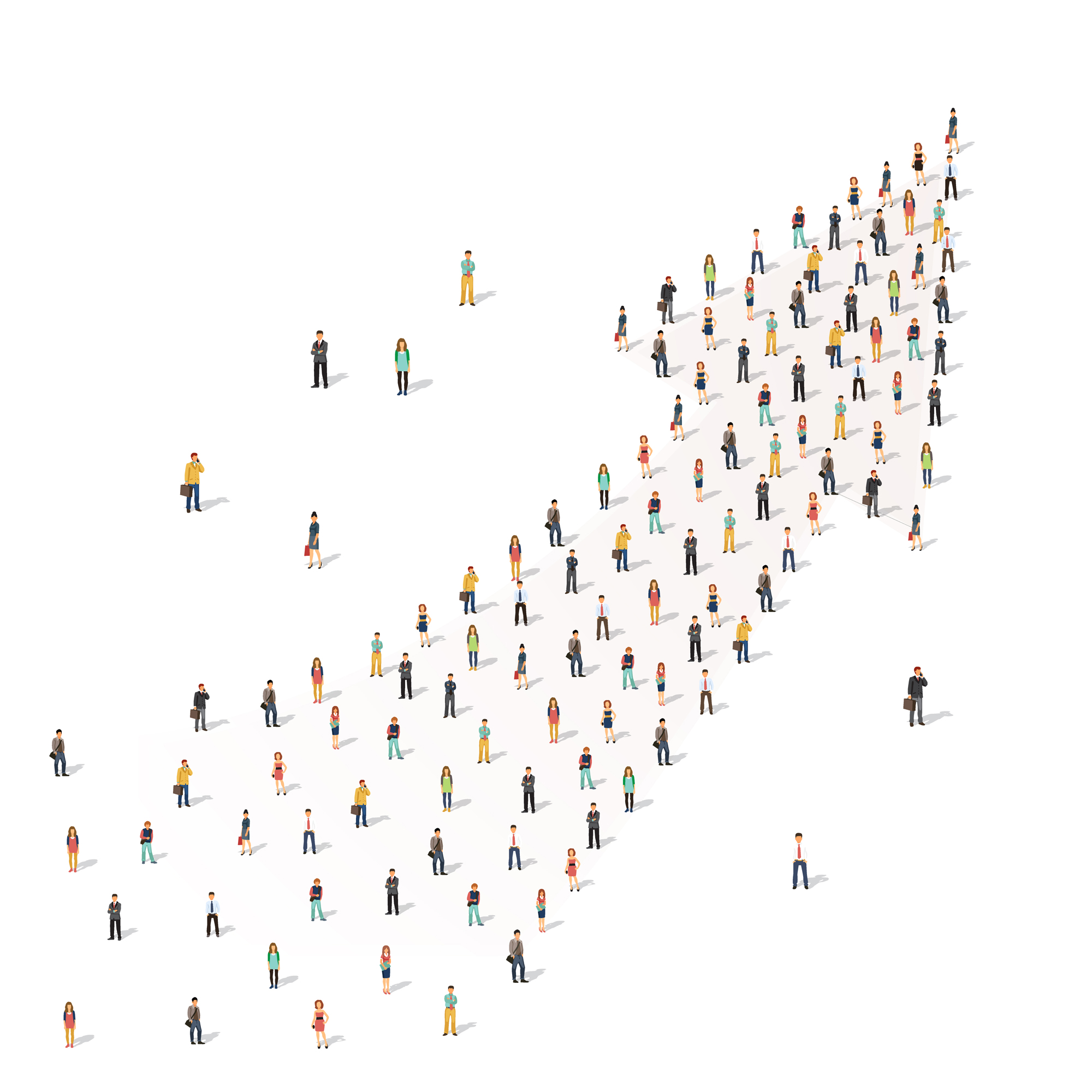 Analitička faza
Analiza
 zainteresovanih strana
Analitička faza
PROCJENA SNAGE ORGANIZACIJA  -  (SWOT ANALIZA)

SWOT analiza je oruđe kojim se vrši procjena snage organizacija i ona uključuje analizu 4 komponente: 

1. Strengths (snage) – pozitivnih osobina same organizacije/institucije
2. Weaknesses (slabosti) – negativnih osobina same organizacije/institucije 
3. Opportunities (šanse) – spoljašnjih faktora koji bi mogli pozitivno 
    da utiču na uspješan rad organizacije/realizaciju projekta
4. Threats (prijetnje) – spoljašnjih faktora koji bi mogli negativno 
    da utiču na rad organizacije/realizaciju projekta
Analiza problema
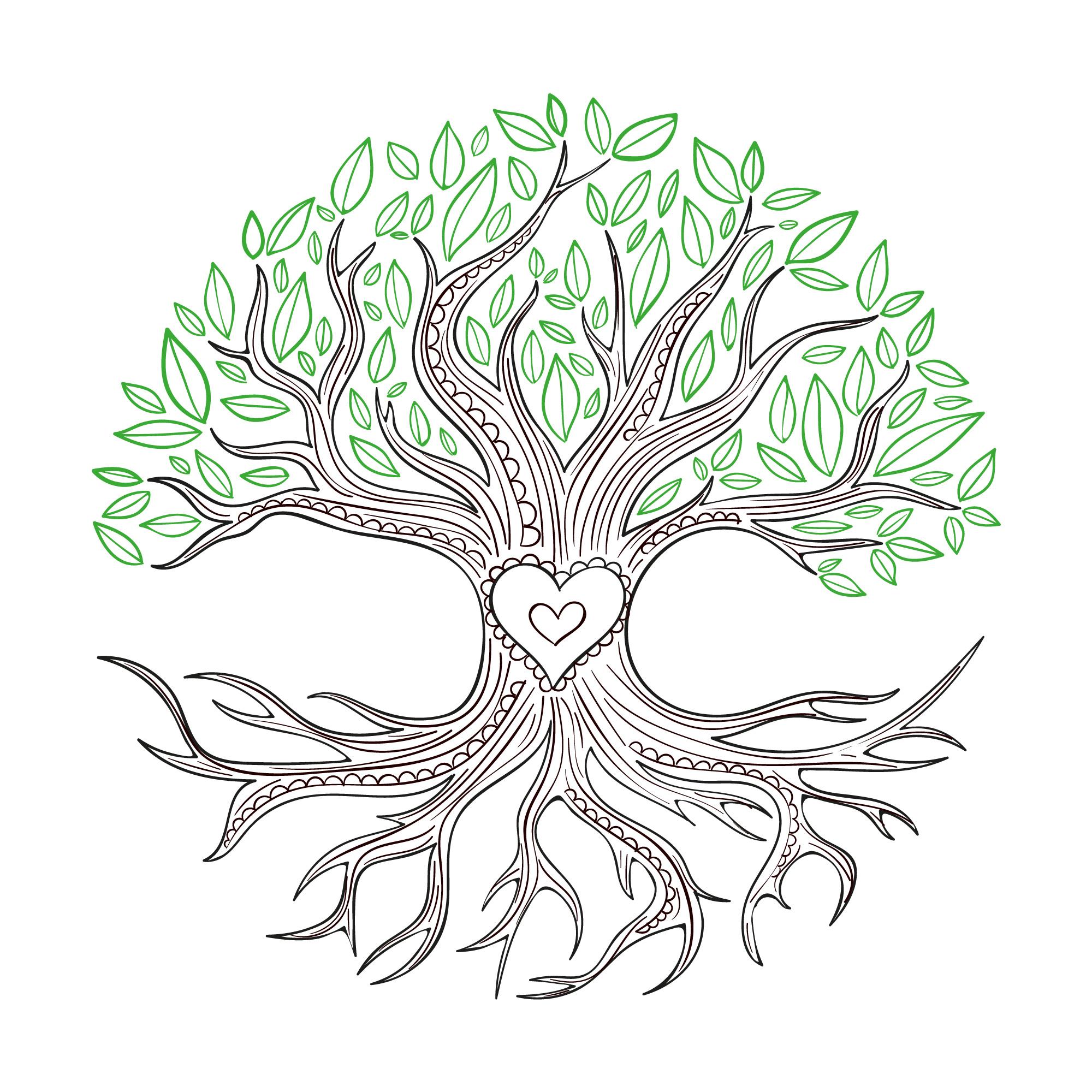 Identifikacija KLJUČNOG PROBLEMA zainteresovanih strana  
Identifikacija UZROKA ZA KLJUČNI PROBLEM: koji je direktan uzrok za ključni problem?
Identifikacija  PODUZROKA (“UZROKA ZA UZROK”)…
Napisati probleme, koji su direktna POSLJEDICA KLJUČNOG PROBLEMA (direktne posljedice)
4
1
2
3
DRVO PROBLEMA
PRIMJER
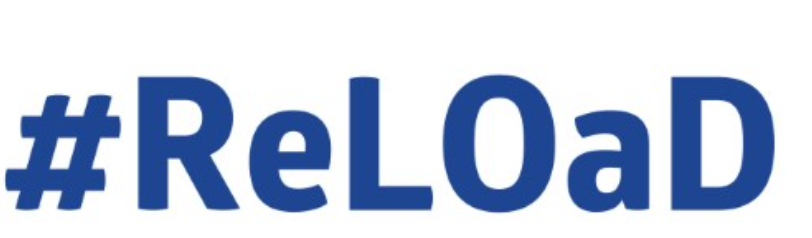 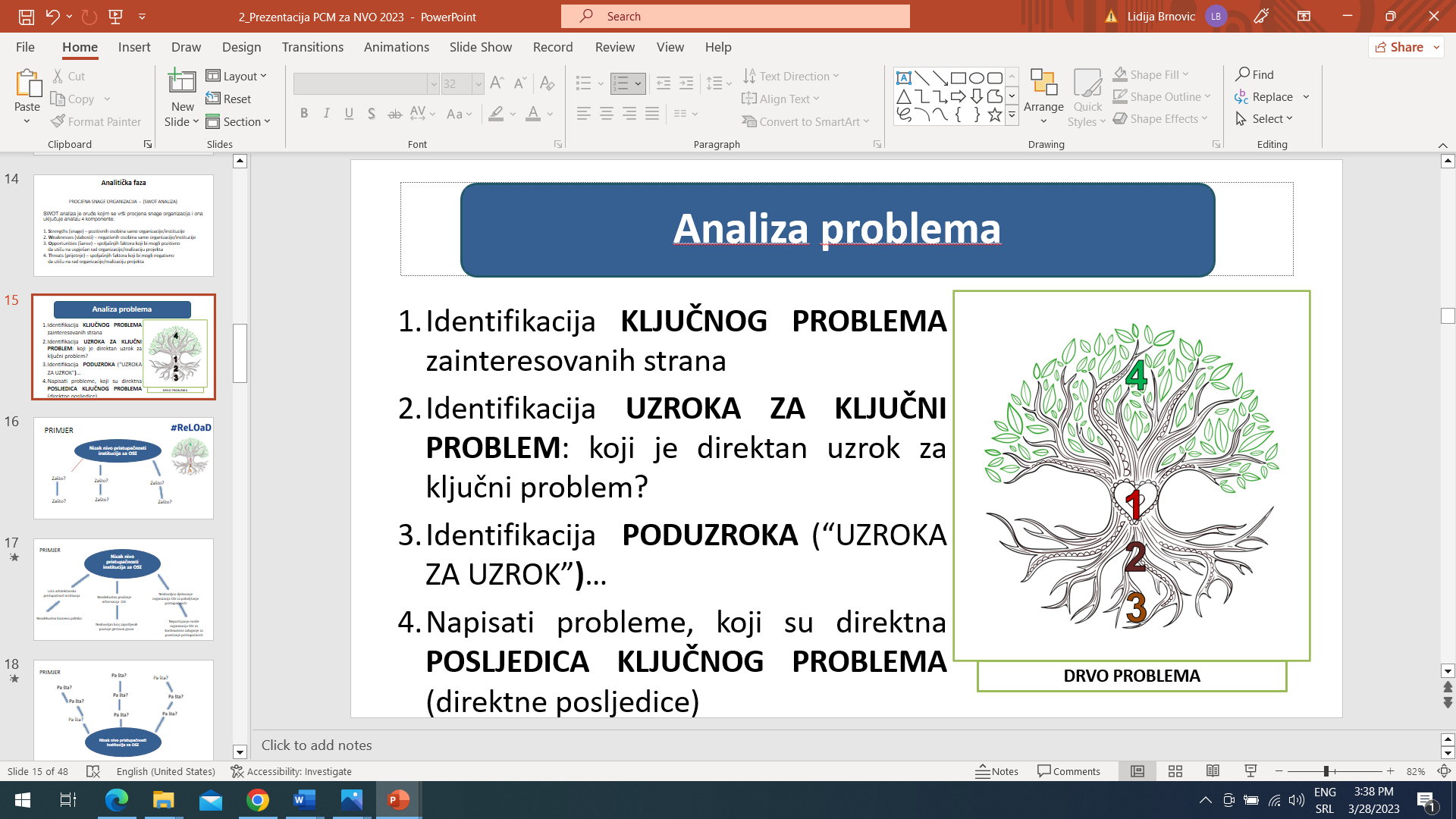 Nizak nivo pristupačnosti institucija za
OSI
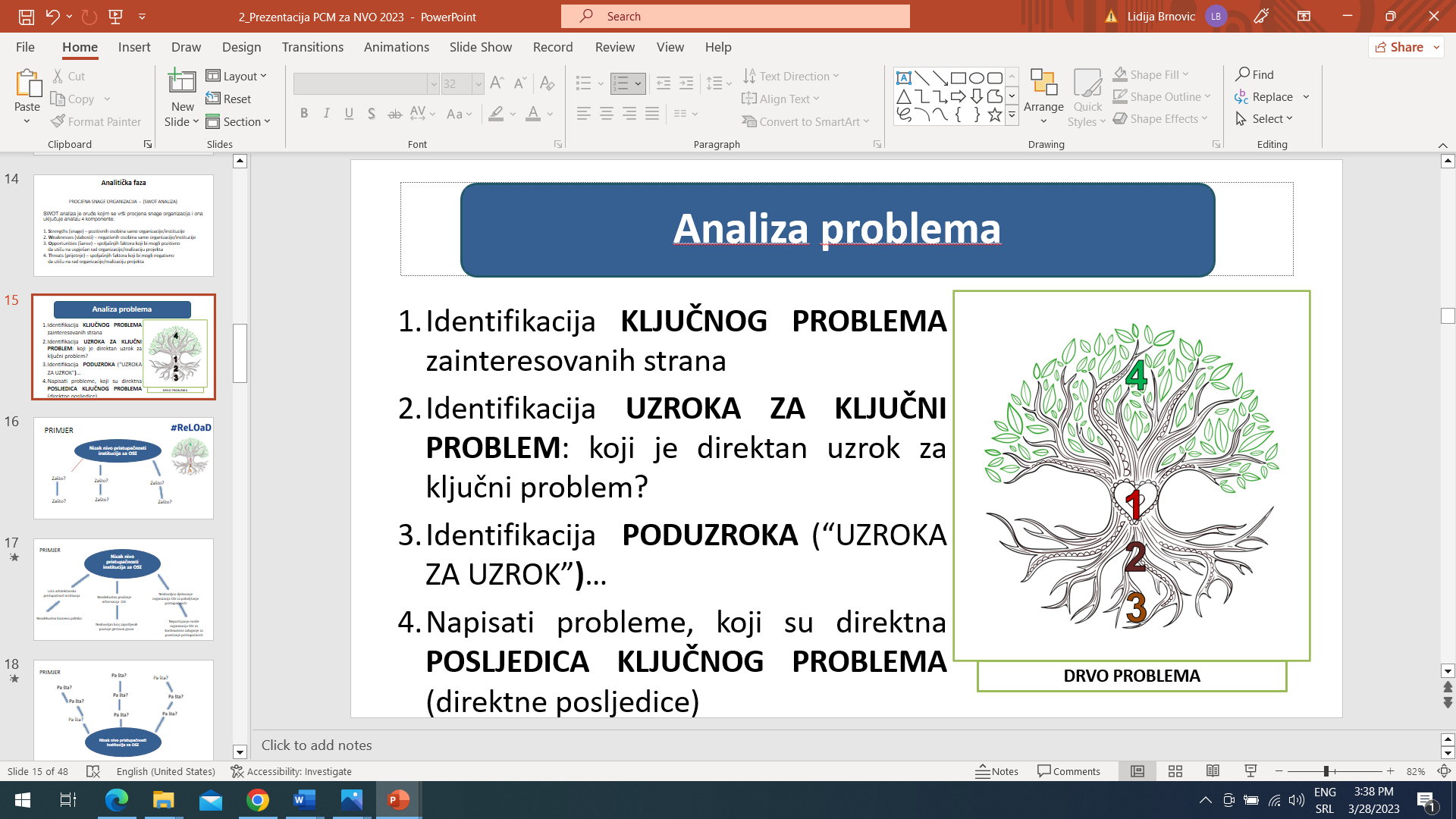 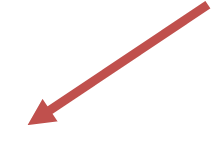 Zašto?
Zašto?
Zašto?
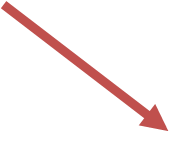 Zašto?
Zašto?
Zašto?
Zašto?
Zašto?
Zašto?
PRIMJER
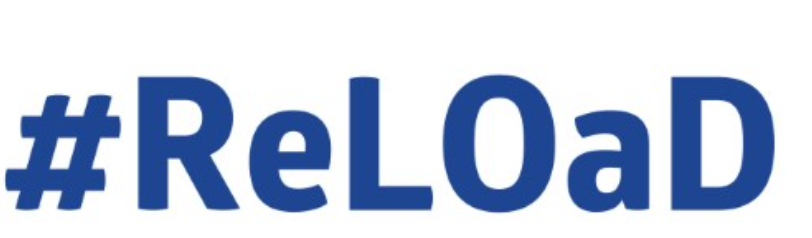 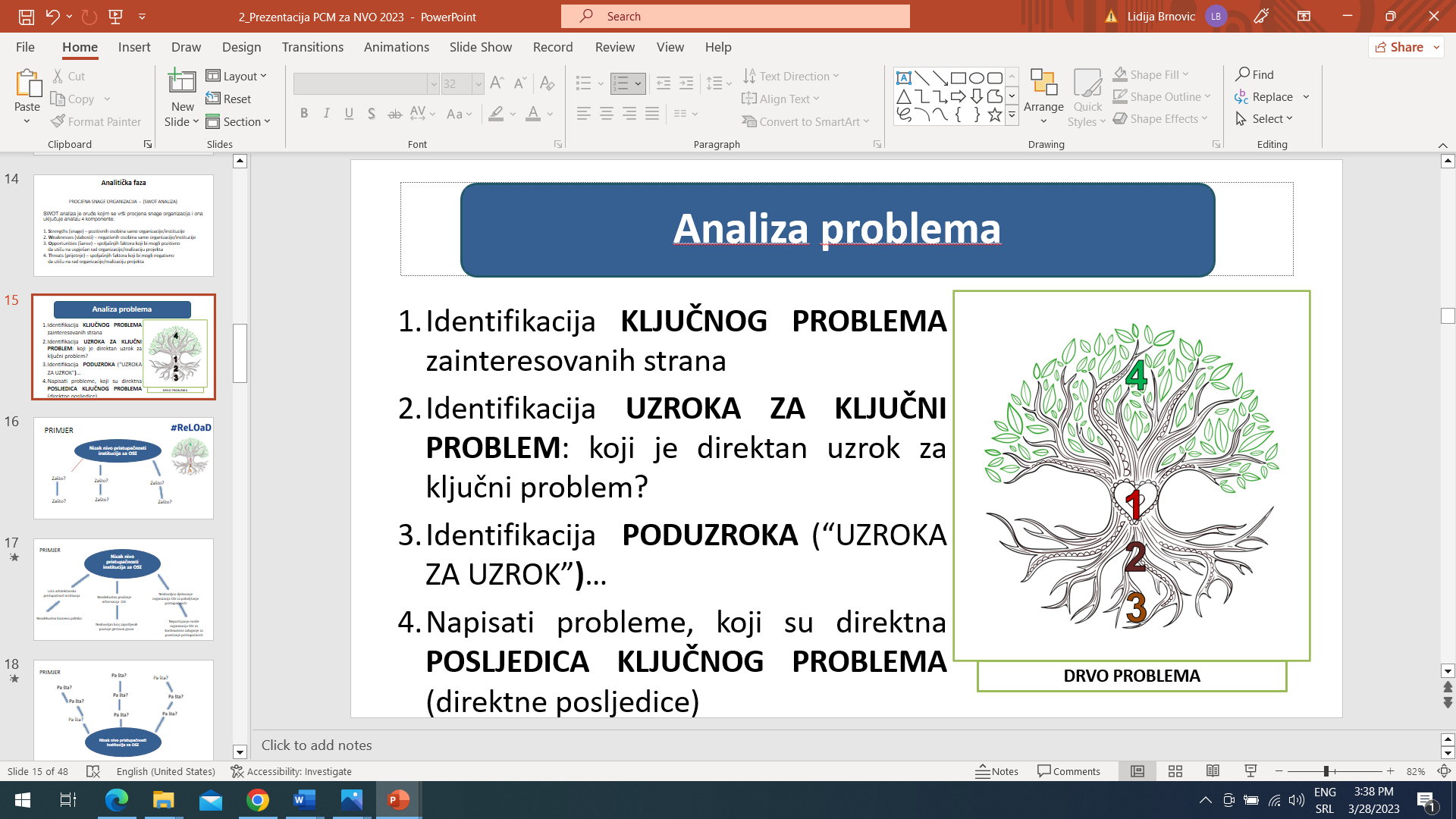 Nizak nivo pristupačnosti institucija za
OSI
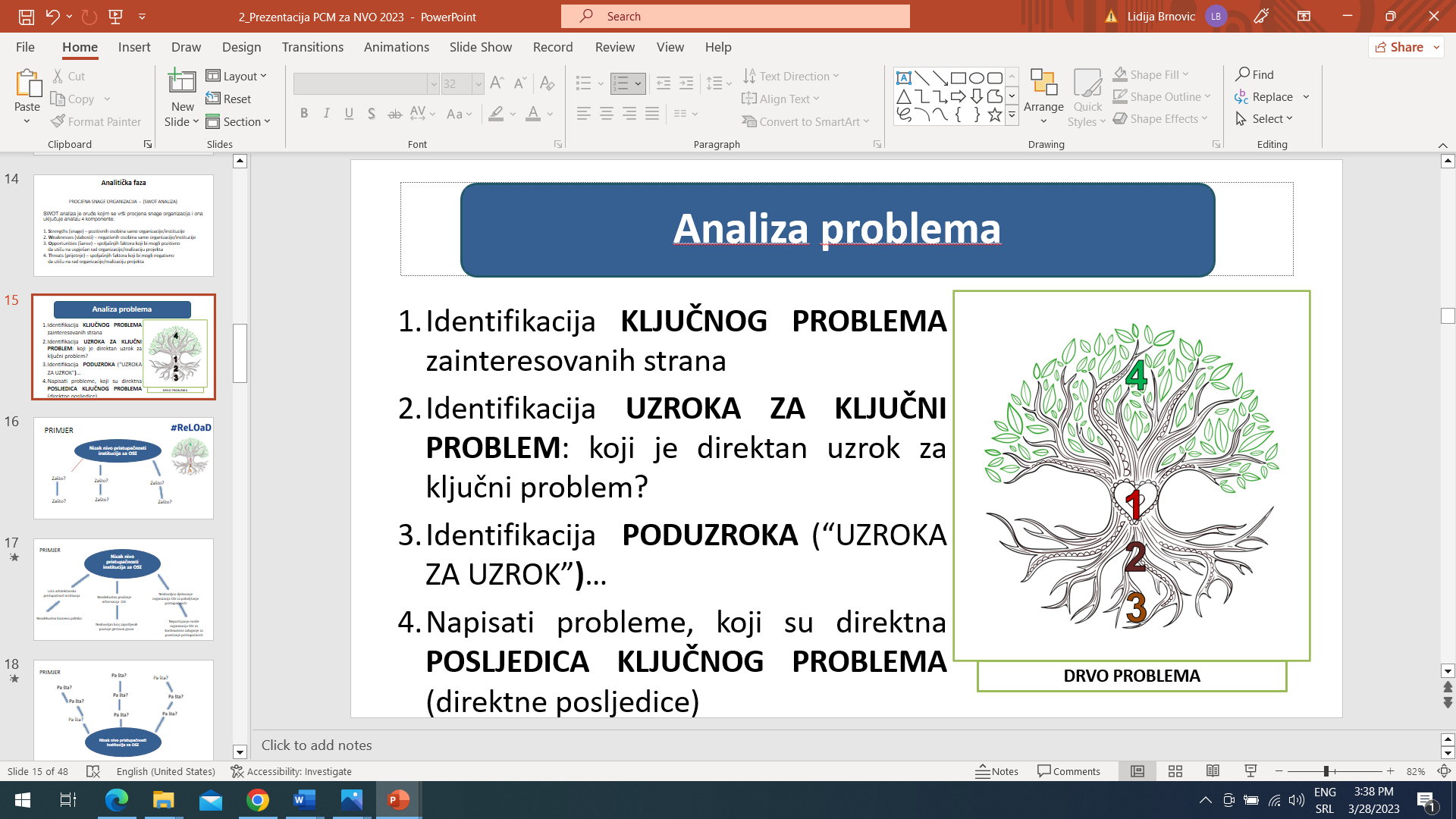 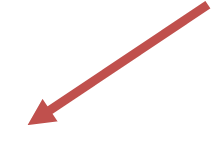 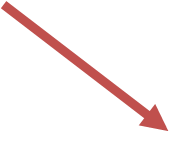 Loša arhitektonska pristupačnost institucija
Neadekvatno pružanje informacija  OSI
Nedovoljno djelovanje organizacija OSI
Nedovoljan broj službenika poznaje gestovni govor
Nepostojanje mreže organizacija OSI za javno zastupanje politika pristupačnosti
Nepristupačna web stranica lokalne uprave
Neadekvatna kaznena politika
PRIMJER
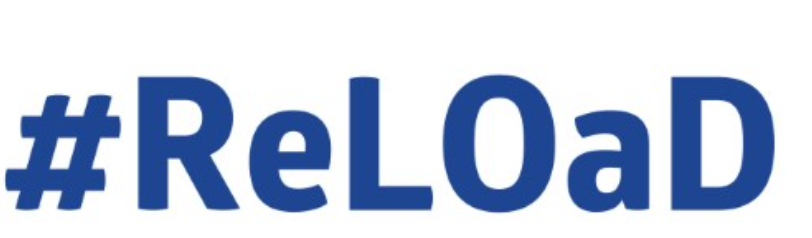 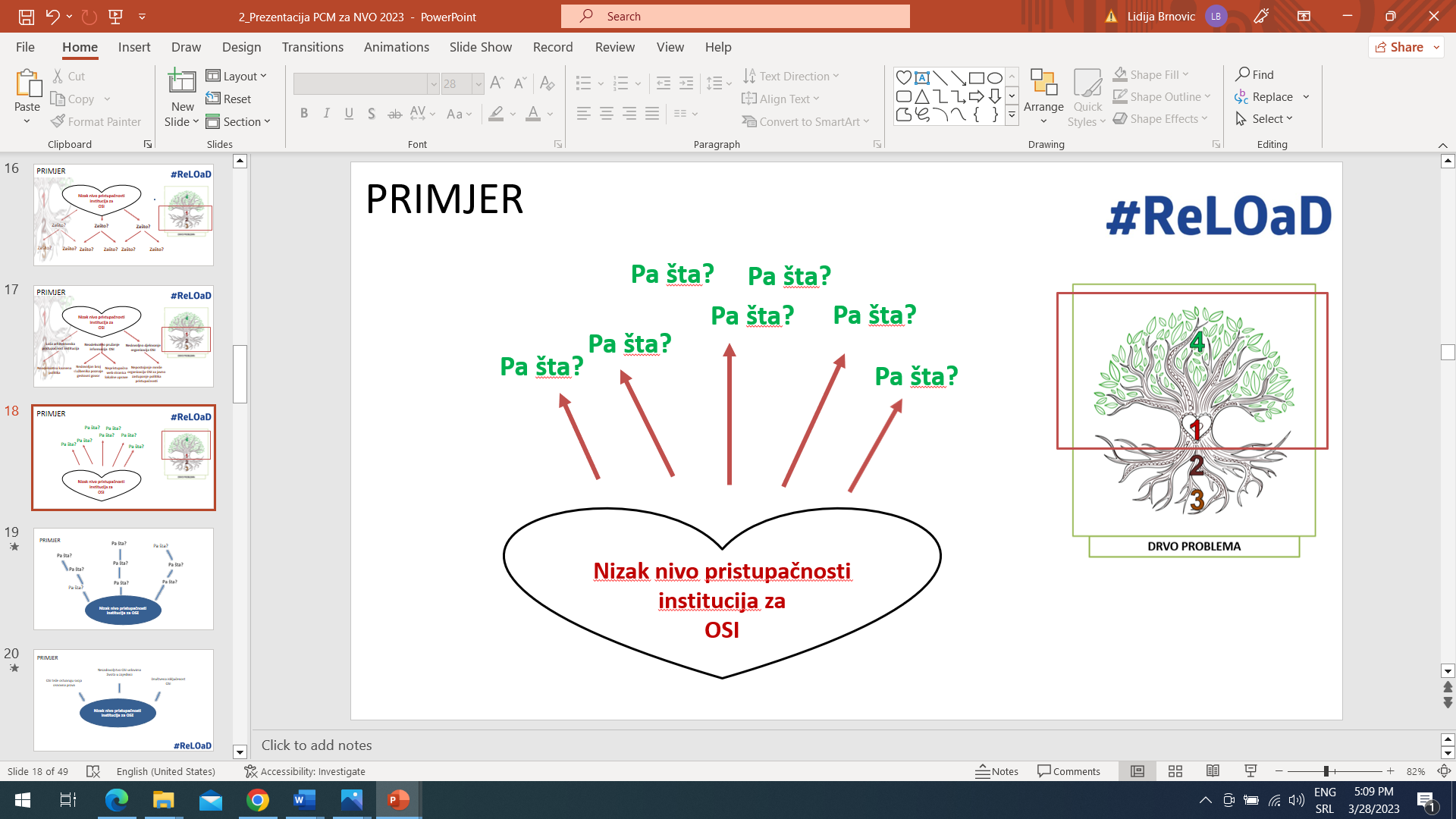 Pa šta?
Pa šta?
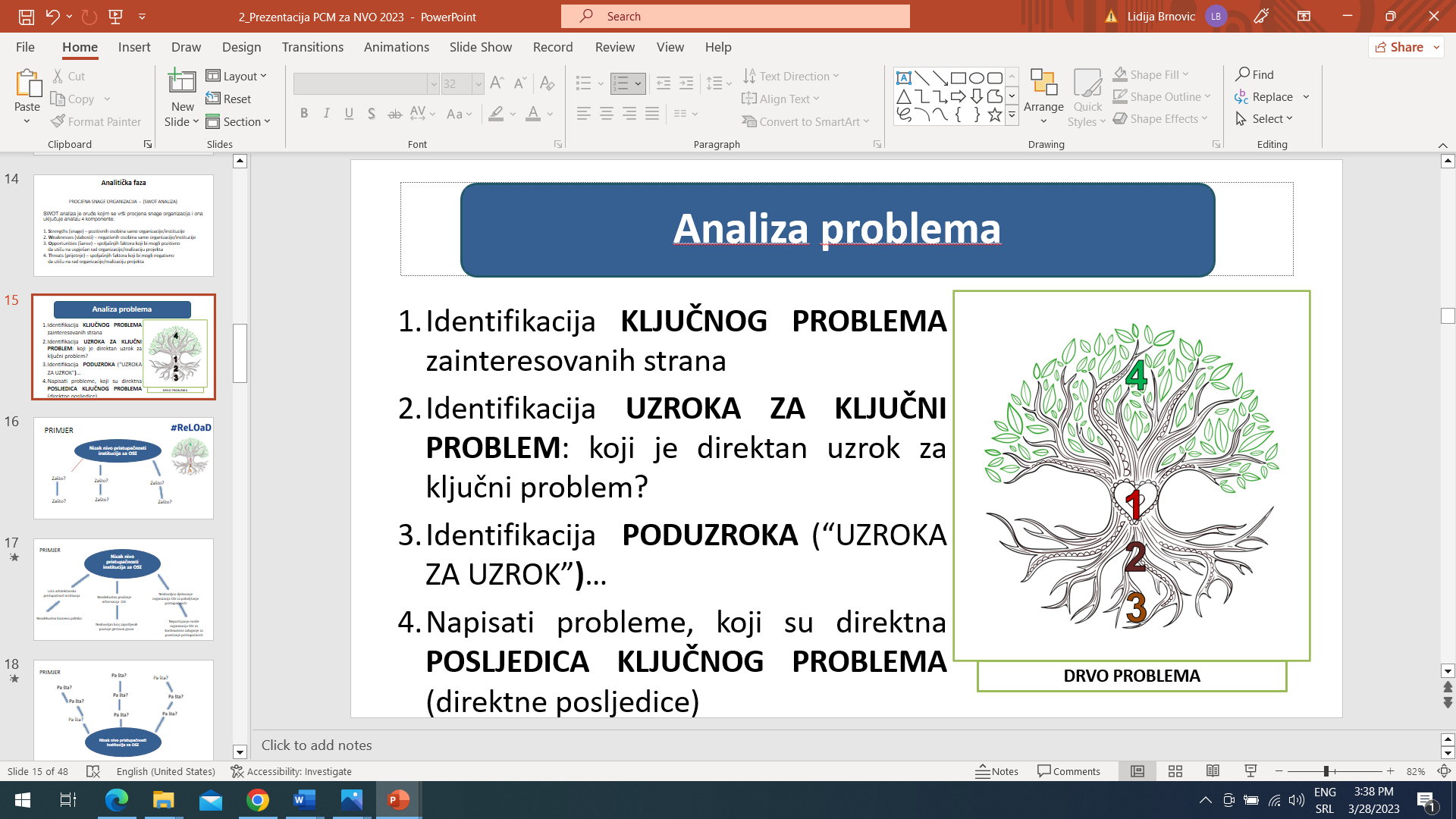 Pa šta?
Pa šta?
Pa šta?
Pa šta?
Pa šta?
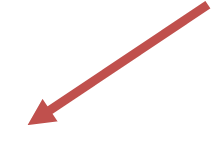 Nizak nivo pristupačnosti institucija za
OSI
PRIMJER
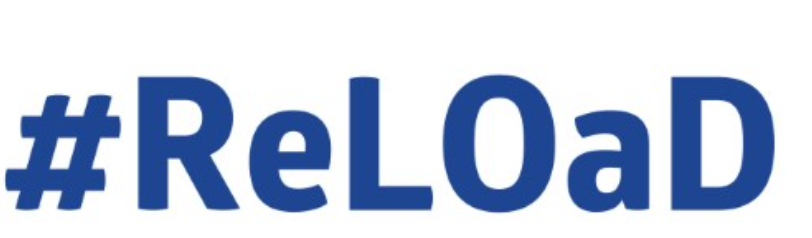 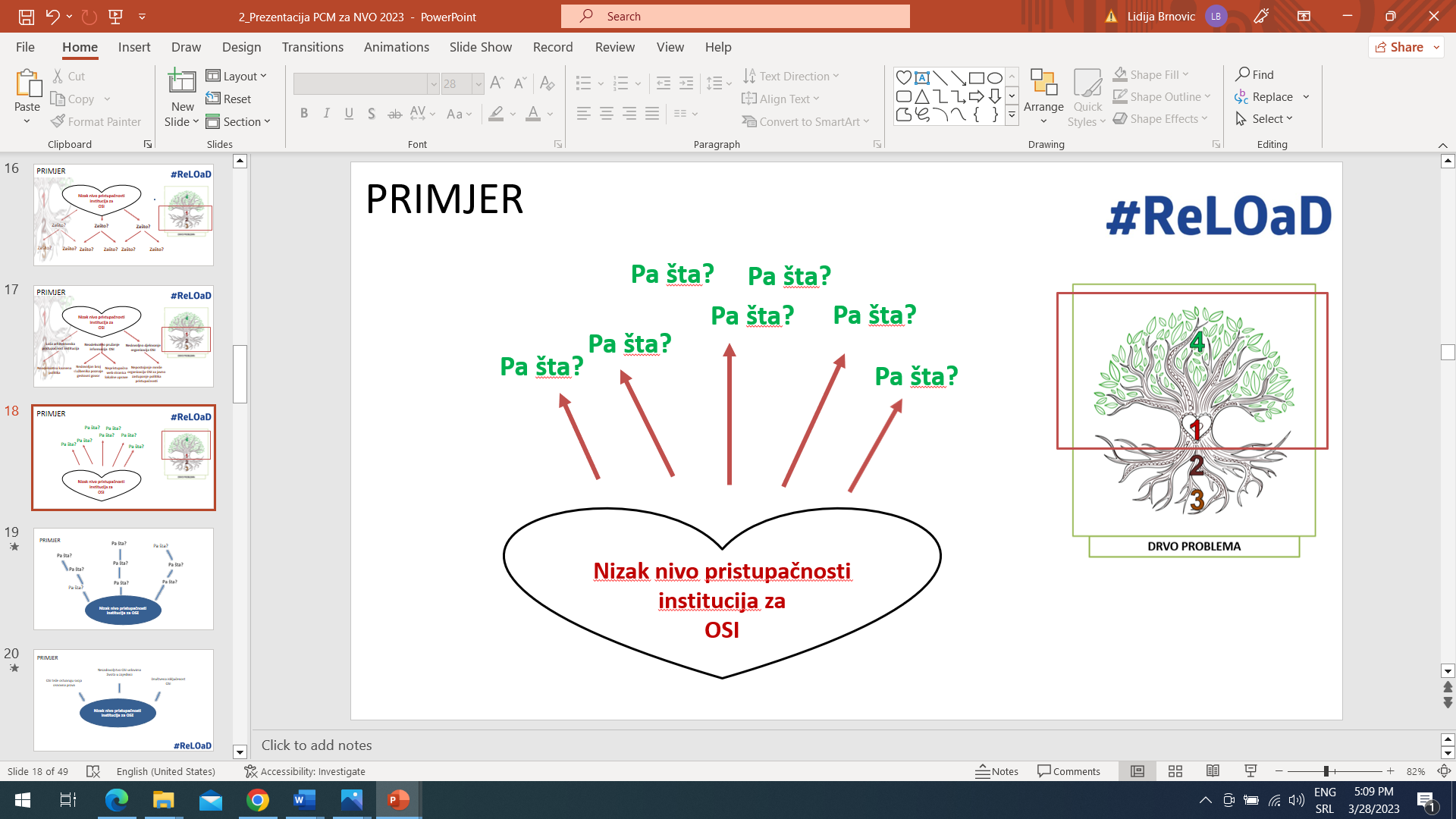 Nezadovoljstvo OSI uslovima života u zajednici
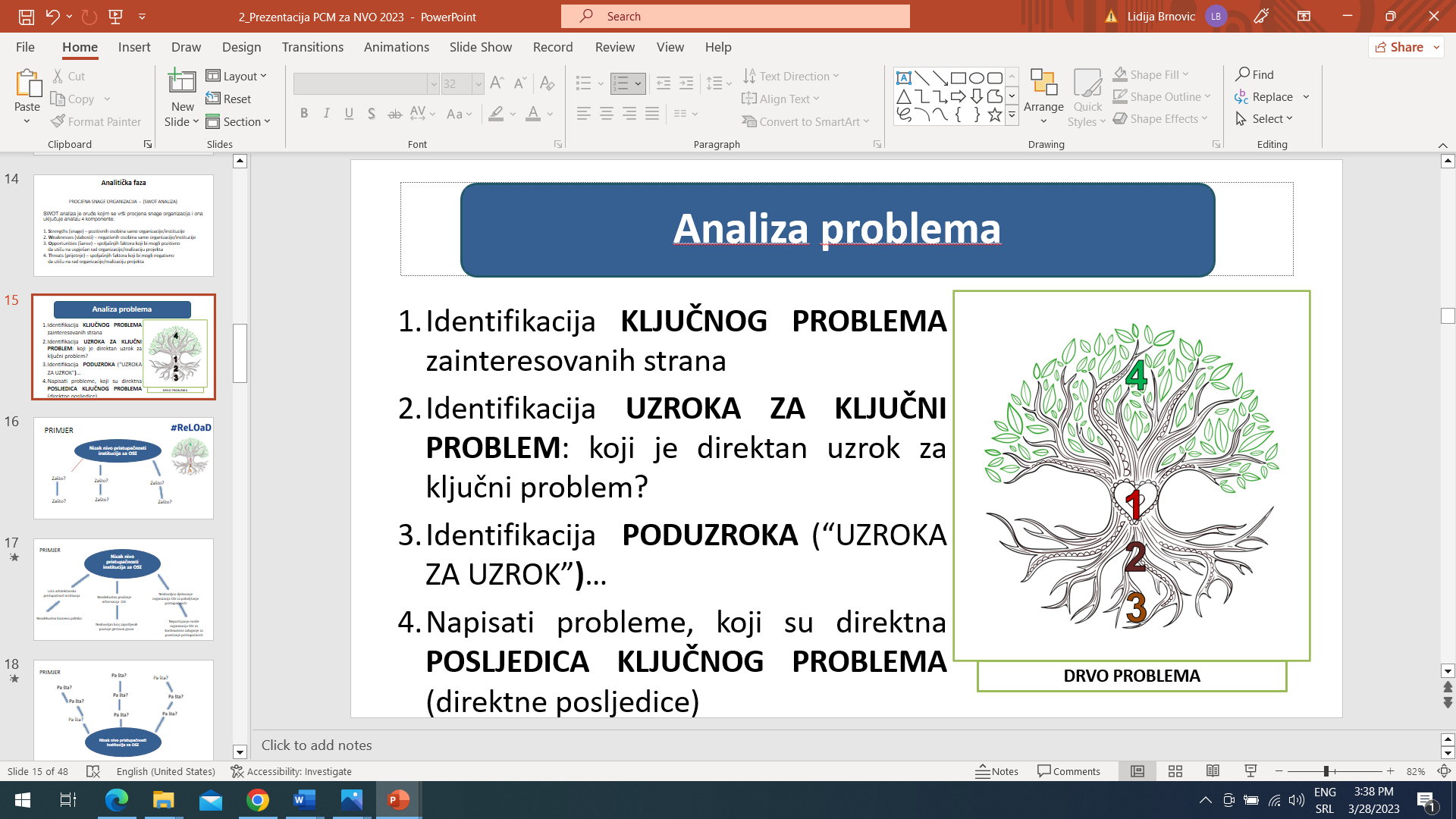 Društvena isključenost OSI
OSI teže ostvaruju svoja osnovna prava
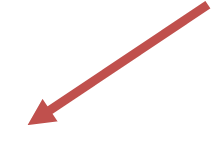 Nizak nivo pristupačnosti institucija za
OSI
PRIMJER
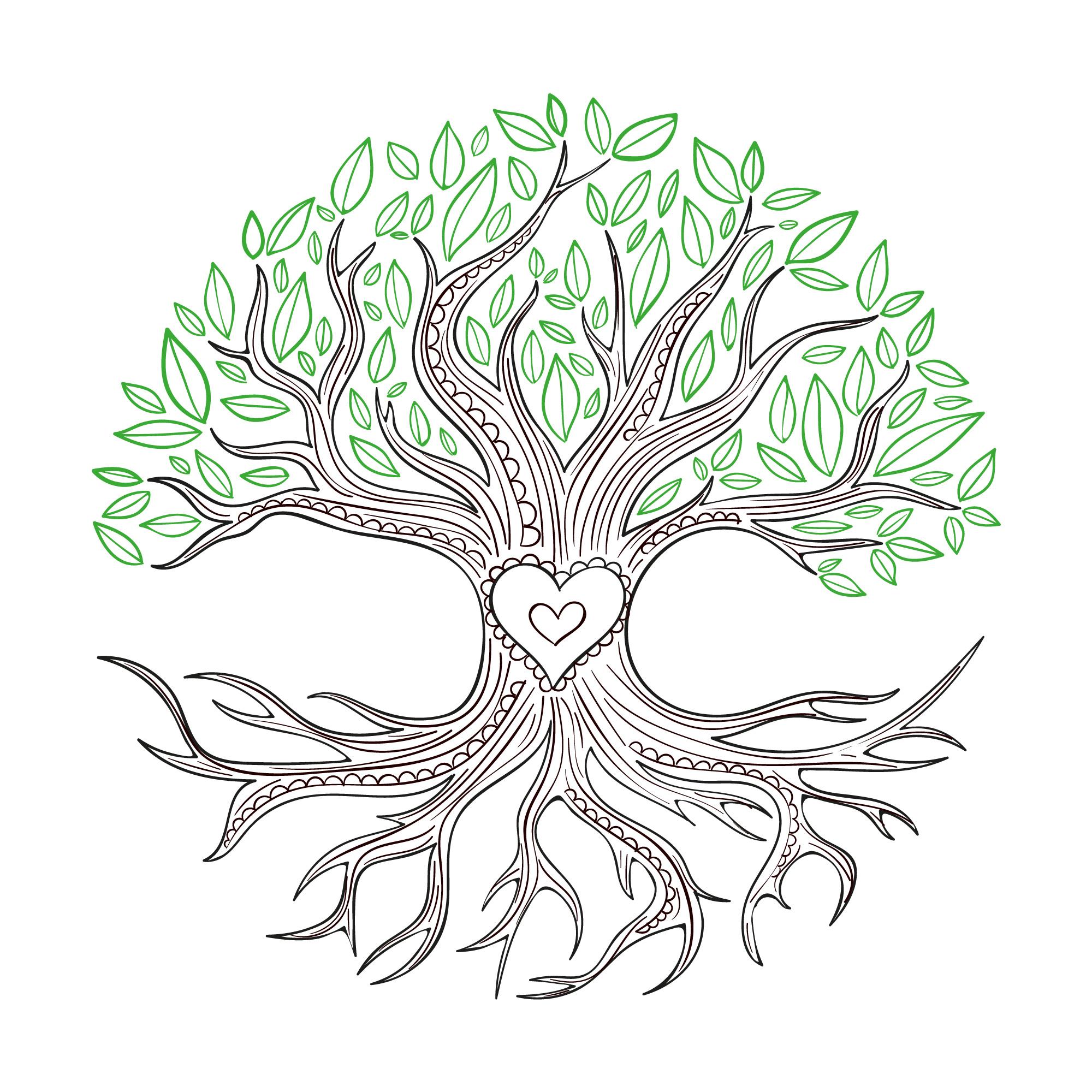 4
Nezadovoljstvo OSI uslovima života u zajednici
POSLJEDICE
OSI teže ostvaruju svoja osnovna prava
Društvena isključenost OSI
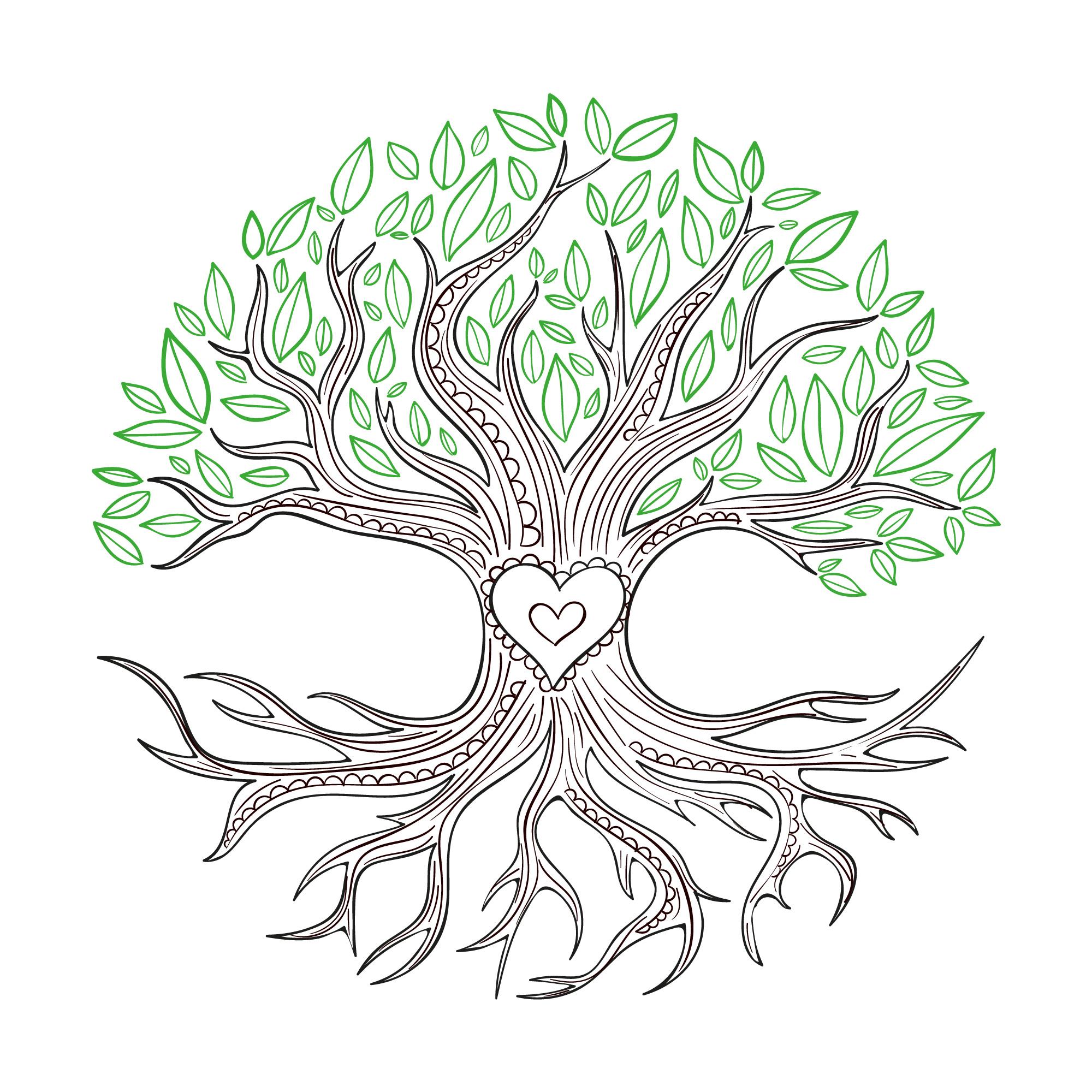 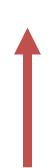 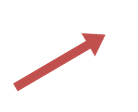 Nizak nivo pristupačnosti institucija za
OSI
1
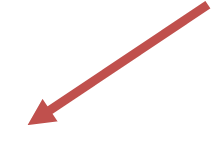 UZROCI
Loša arhitektonska pristupačnost institucija
Nedovoljno djelovanje organizacija OSI
Neadekvatno pružanje informacija  OSI
2
Nepostojanje mreže organizacija OSI za javno zastupanje politika pristupačnosti
Nepristupačna web stranica lokalne uprave
Nedovoljan broj službenika poznaje gestovni govor
Neadekvatna kaznena politika
3
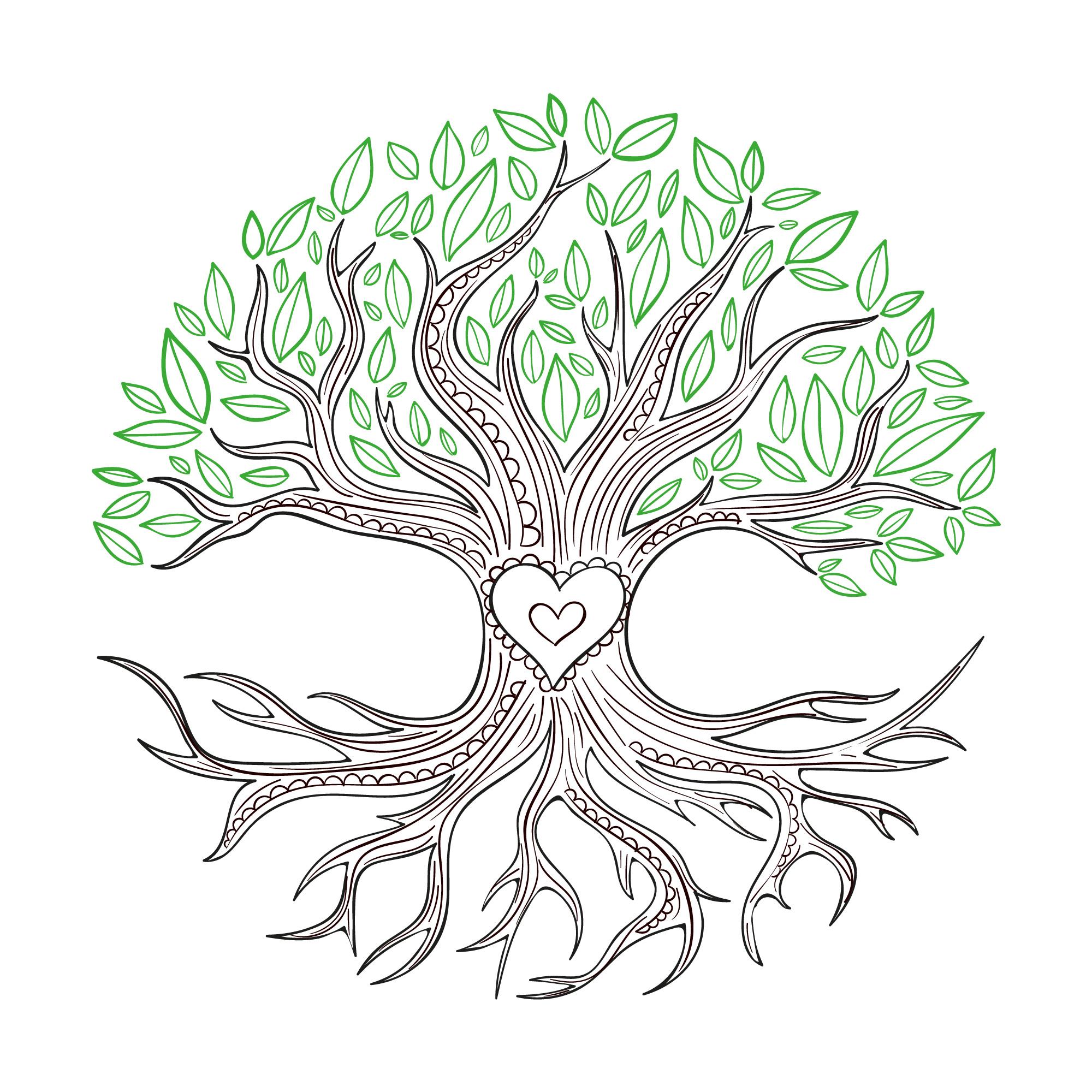 DRVO PROBLEMA             DRVO CILJEVA
PRIMJER
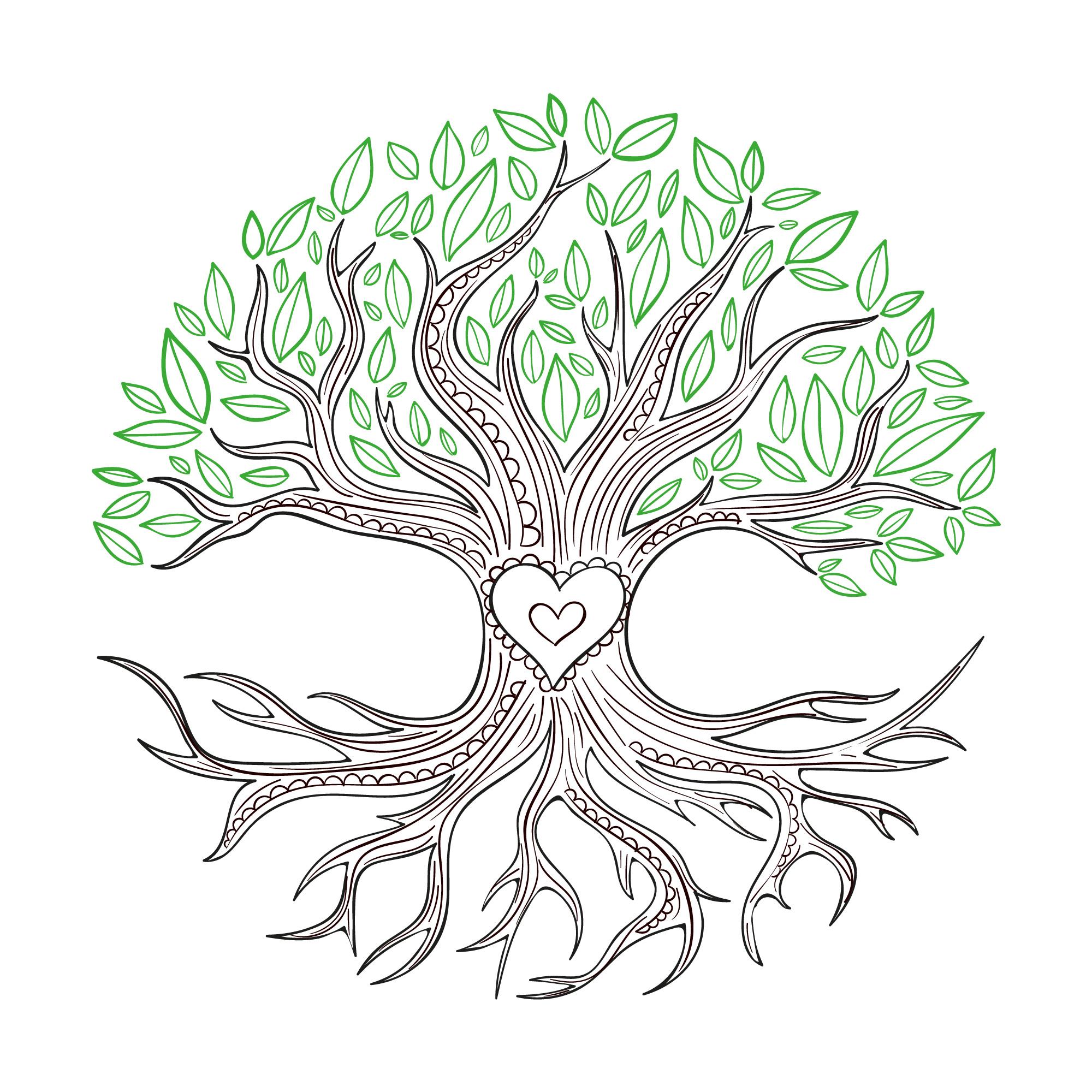 4
Povećano zadovoljstvo OSI uslovima života u zajednici
OSI u većoj mjeri ostvaruju svoja osnovna prava
Veća društvena uključenost OSI
OPŠTI CILJ
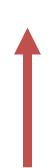 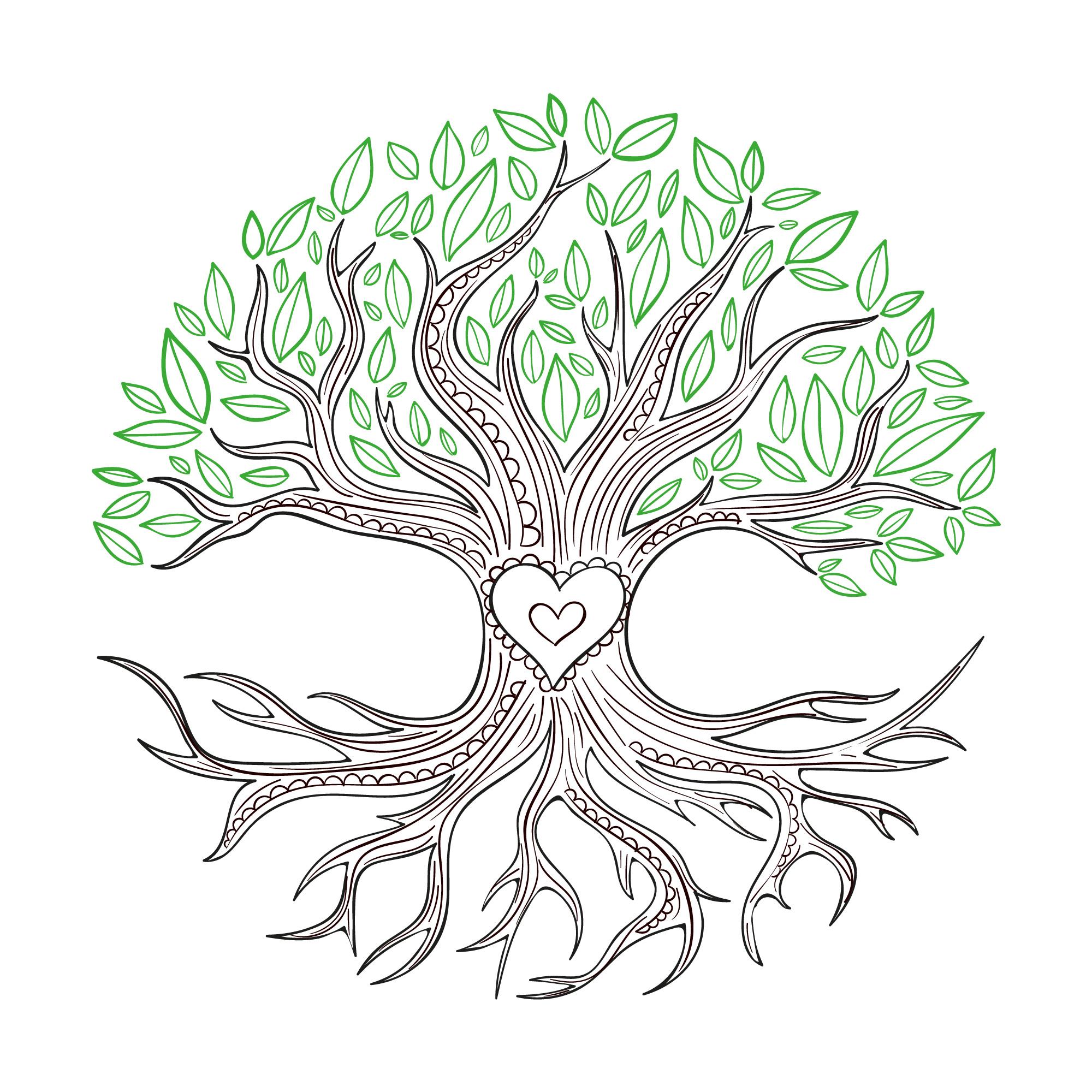 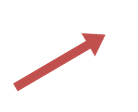 Povećanje nivoa pristupačnosti institucija za 
OSI
1
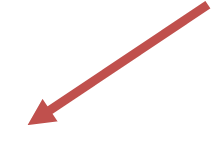 Unaprijeđena  arhitektonska pristupačnost institucija
Nedovoljno djelovanje organizacija OSI
Uspostavljeni servisi  informisanja  OSI
2
REZULTATI
Formiranje  mreže organizacija OSI za javno zastupanje politika pristupačnosti
Rekonstrukcija  web stranice lokalne uprave
Zapošljavanje 5 specijalizovanih inspektora
Obuka 5 službenika za rad sa OSI
3
Analiza strategije
Posljednji korak u okviru analitičke faze podrazumijeva selekciju strategije ili niza strategija koje će biti primjenjene u okviru projekta i razmatranje njihove ostvarivosti.    

Strategija se sastoji od “grozdova” blisko povezanih ciljeva. U analizi strategije odlučujemo kojim ćemo se od ovih “grozdova”  baviti u okviru projekta, a koji će od njih ostati izvan njegovog domašaja.
Faza planiranja
DEFINISANJE LOGIČKOG OKVIRA RADA

Logički okvir rada predstavlja opis četiri nivoa “hijerarhije ciljeva”
 
dugoročnog cilja
specifičnog cilja
rezultata 
aktivnosti
Obrazac 4: LOGIČKI OKVIR RADA
Dugoročni cilj
Stanje koje želimo da postignemo
Usmjeren na rješenje problema
Razumljiv
Ostvarljiv

Napomena: Jedna rečenica!
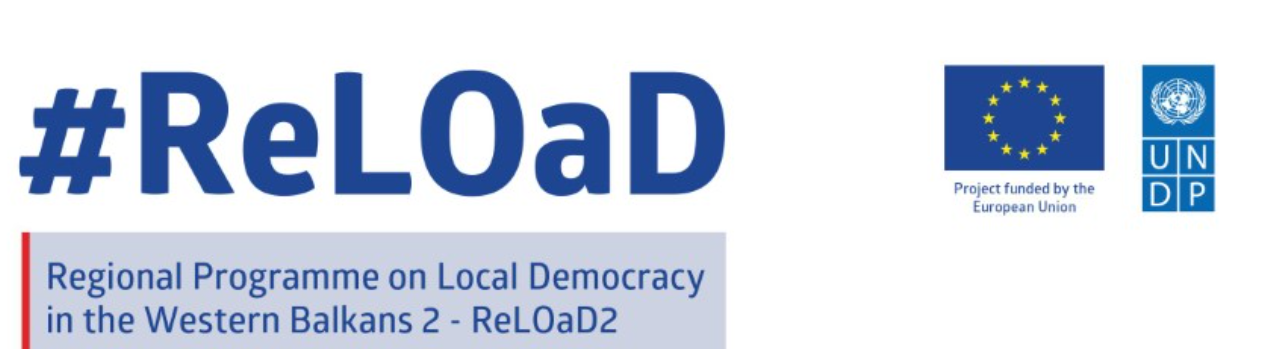 Specifični cilj
Dodatno usmjerava opšti cilj

Šta želimo da postignemo do kraja projekta
Očekivani rezultati
Opisuju rezultate vašeg predloga projekta
Ne opisuju metode koje ćete koristiti
Definišu populaciju sa kojom ćete raditi 

Konkretan - Specific      
Mjerljiv - Measurable
Dostižan - Attainable
Relevantan - Relevant
Vremenski određen - Timed (time framed)
Aktivnosti
Serija akcija koje vode prema ostvarivanju rezultata
Odgovori na pitanja:

KO sprovodi aktivnosti? 
ŠTA će biti urađeno? 
GDJE – lokacija i opis mjesta projekta?
KAD – vremenski raspored, rokovi?
KO su korisnici i njihova uloga u aktivnostima?
Konkretni proizvodi
Dokumenti, elektronski proizvodi, „opipljivi proizvodi“:

Primjeri:
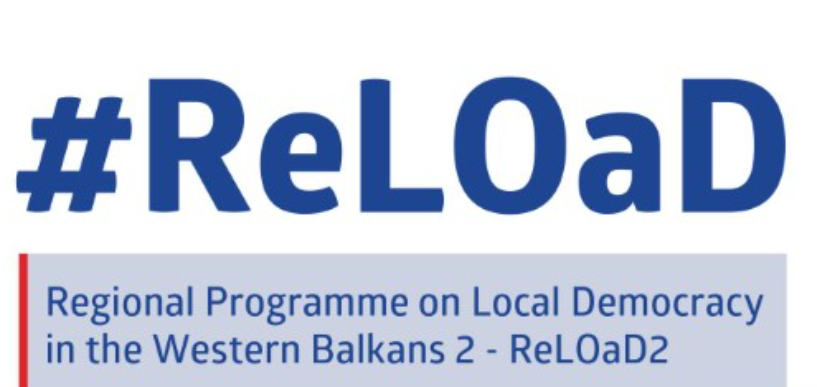 Zadatak - popuniti logički okvir rada
Vrijeme 60 minuta
Faza planiranja
DEFINISANJE PRETPOSTAVKI I RIZIKA 

Bez obzira na to koliko je projekat dobro planiran, pojaviće se faktori koji nijesu pod kontrolom menadžerskog tima, a koji će uticati na ostvarenje projekta i trajnost njegovih rezultata
Dugoročni cilj
Specifični cilj
Pretpostavke i rizici 3
Rezultati
Pretpostavke i rizici 2
Aktivnosti
Pretpostavke rizici 1
Indikatori i izvori verifikacije
Indikatori bi trebalo da zadovolje QQT kriterijume :

Quantity –  kvantitet 
Quality – kvalitet
Time – vrijeme

Izvori verifikacije

Dokazi da je indikator ostvaren (dokumenti)
Trenutno stanje/ Polazište
Podaci o trenutnom stanju u određenoj oblasti

Kvantitativni podaci, primjer:
Na evidenciji Zavoda za zapošljavanje na dan 31. decembar 2022. godine nalazilo se 46.596 nezaposlenih lica (od toga je 57,64% žena). U odnosu na 31.12.2021. godine broj nezaposlenih je smanjen za 10.790 lica ili za 18,8%. 
Stopa nezaposlenosti, na dan 31. decembar 2022. godine, je bila 20,08%. Na isti dan prethodne godine stopa nezaposlenosti je iznosila 24,73%. 
     Izvor verifikacije:
     ZZZCG, Izvještaj o radu za 2022. godinu
Od logičkog okvira do prijedloga projekta
Djelovi projektnog prijedloga su sljedeći:

Naslovna strana 
Sažetak projekta 
Informacije o nosiocu projekta 
Uvod/opis problema 
Opis projekta
Ciljna grupa
Opšti cilj projekta
Specifični ciljevi projekta
Očekivani rezultati projekta




(Inovativnost i kreativnost za II dio konkursa za mlade NVO i NVO koje se bave pitanjima mladih)
Aktivnosti
Pretpostavke i rizici
Održivost projekta
Trajanje projekta
Praćenje projekta i izvještavanje
Budžet
Vidljivost /promocija projekta
Uvod/opis problema
Za razradu obrazloženja mogu pomoći sljedeća pitanja: 


Ko su ljudi s problemom za koje ste zabrinuti? 
Gdje se ti ljudi nalaze? 
Koji je problem koji ih pogađa, a koji vi želite riješiti? 
Koji su vjerovatni uzroci problema? 
Koje dokaze imate da problem postoji (brojke, pocenti, uporedne statistike, rezultati istraživanja, mišljenja stručnjaka, svjedočanstva)? 
Koje su posljedice koje će se javiti u slučaju da se problem ne riješi? 





Koja je veza između problema i misije vaše organizacije? 
Opis ciljne grupe ili lokalne zajednice, 
Rezultati istraživanja, evaluacije..., 
Citati ili izvodi iz službenih dokumenata (UN, ministarstva itd), 
Metode koje su korištene za utvrđivanje potreba/problema, 
Urgentnost problema i šta će se desiti ako se sada ništa ne preduzme, 
Ostale organizacije koje se trenutno bave rješavanjem ovih potreba/problema
Opis projekta
Obezbijedite opis onoga šta želite da radite i kako namjeravate da ostvarite vaše ciljeve.

Obezbijedite informacije o svim dodatnim kvalitetima vašeg projekta, i posebno vodite računa da će prijedlog projekta ostvariti veći rezultat ako zagovara modele politika ljudskih prava i ako ima uticaja na socijalno ugrožene grupe, posebno rodnu ravnopravnost. 

Ukoliko projekat uključuje partnerstvo, opišite ulogu partnera i nivo njihove uključenosti u implementaciju projekta.
Ciljna grupa projekta
Jasno definišite ciljnu grupu i njene potrebe;
Obezbijedite mjerljive indikatore korisnosti projektnog prijedloga za navedenu ciljnu grupu;
Navedite sve uključene strane kao što su posredni i krajnji korisnici projekta;
Ukoliko projekat uključuje povratnike, raseljena lica, marginalizovane i ranjive socijalne grupe stanovništva  to obavezno navedite;
Osigurajte rodnu ravnopravnost prilikom prezentacije indikatora (uvijek naznačiti broj žena, muškaraca i djece); 
Identifikujte ciljnu grupu i navedite kako će ona imati koristi od projekta; 
Projekat treba da sadrži detaljan opis veličine i važnosti ciljne grupe, odnosno osoba koje će direktno imati koristi od projekta; 
Detaljna analiza ciljne grupe može biti urađena kao poseban dokument i takva analiza može biti priložena kao dodatak projektnom prijedlogu.
Ciljevi projekta
Opšti (sveukupni) cilj projekta predstavlja osnov problema kojem projekat pristupa i važnost projekta, na primjer dugotrajnu korist projekta za ciljnu grupu. Pravila za određivanje opšteg projektnog cilja su:  
Svaki projekat može imati samo jedan opšti cilj; 
Opšti/dugoročni cilj treba da bude vezan za Strategiju tj. prioritetne oblasti iz Poziva; 
Iako je teško ili čak nemoguće mjeriti uspješnost ostvarenja sveukupnog cilja putem mjerljivih indikatora, ipak treba omogućiti utvrđivanje njegovog doprinosa realizaciji dugoročnog cilja; 
Ne zaboravite polazno istraživanje/podatke koje je neophodno za ispravno mjerenje uspješnosti implementacije projekta
Ciljevi projekta
Opšti cilj - osnov problematike  kojom  se projekat bavi  i važnost projekta za širu zajednicu 
Prilično je generalan i dugoročan
Objašnjava zašto je projekat važan cijelom društvu
Definiše koju stratešku, reformsku ili poželjnu društvenu promjenu donosi projekat, u smislu dugoročne dobrobiti za krajnje korisnike
Ciljevi projekta
SPECIFIČNI CILJEVI 

Specifični cilj je rješenje problema, koji u široj definiciji opisuje željeno postignuće projekta.
Ciljevi su utvrdivi projektni proizvodi, predstavljeni na takav način da može biti utvrđeno da li i do kojeg nivoa je projekat realizovan - obično ima 1 ili 2 cilja zavisno od veličine projekta.
Specifični ciljevi ili „svrha projekta“ - objašnjavaju ukupnu pozitivnu promjenu u odnosu na glavnu ciljnu grupu.
Prilikom formulacije najbolje je koristiti ključne riječi koje ukazuju na direktnu  korist za ciljnu grupu, na primjer povećan/poboljšan/osposobljen/unaprijeđen.
Aktivnosti projekta
U ovom poglavlju, treba dati pregled i opis aktivnosti koje će omogućiti ostvarenje postavljenih rezultata. 
Takođe ih treba definisati u Planu aktivnosti koji predstavlja jedan od aneksa projektnog prijedloga. 
Aktivnosti moraju biti jasne i specifične. 
Definišite jasnu vezu aktivnosti sa ciljevima projekta i onda opišite zašto ste odabrali te konkretne aktivnosti. 
Predviđene aktivnosti moraju biti grupisane i vezane za relevantne projektne rezultate. 
Ovaj dio ne treba da bude duži od četiri stranice i treba da sadrži konkretan opis svake od aktivnosti
Sistematično opisuju sve radnje koje će biti sprovedene tokom odvijanja projekta (uključujući i pripremne korake neposredno prije početka samog projekta)
Ovo je ujedno i osnova za izradu budžeta
Rizici i pretpostavke
Pod ovom sekcijom treba da identifikujete moguće pretpostavke i rizike koji mogu da ugroze implementaciju projekta i/ili uspjeh projekta.
Molimo vas da posvetite posebnu pažnju na ovaj dio s obzirom da je vrlo važno identifikovati buduće događaje i okolnosti kao moguće prijetnje uspješnoj implementaciji projekta.
To će vam dati mogućnost da pripremite strategiju za izbjegavanje svakog potencijalnog rizika. 
Npr. ukoliko projekte planirate da realizujete u osnovnim školama, neophodno je ispoštovati sve procedure kako biste dobili odobrenje za rad unutar školskih ustanova i navesti mjere kojima ćete prevazići rizike.
Monitoring i izvještavanje
Može biti definisan kao sistemsko i trajno sakupljanje, analiza i upotreba informacija sa svrhom kontrole upravljanja projektom i pravovremenog odlučivanja. 
Počinje od prvog dana koji označava početak realizacije projekta.
Osnovni izvor informacija koje se javljaju kao rezultat procesa praćenja realizacije projekta čine indikatori.
U ovom poglavlju navedite koji su interni mehanizmi predviđeni za izvještavanje prema donatorima.
Takođe navedite ukoliko postoje vaše interne i/ili eksterne  procedure koje se koriste  za monitoring u toku i/ili po završetku realizacije projekata.
Vidljivost i promocija projekta
Ovdje treba dati opis onoga šta želite uraditi i kako namjeravate promovisati svoje aktivnosti. Promotivne aktivnosti treba da budu jasne i specifične.
Utvrdite promotivne alate i objasnite kako i u kojoj fazi ste ih planirali iskoristiti.
Plan promocije (vidljivosti) treba da bude uvršten u radni plan realizacije i treba da bude adekvatno budžetiran. 
Cilj je informisanje projektnih partnera, ciljnih  grupa, i uopšte građana, o inicijativama i uspjesima projekta. 
Alati (tehnike) za vidljivost projekta: konferencija za štampu, posteri, brošure, panoi....
Budžet projekta
Budžet je preslikavanje prijedloga projekta u novčane vrijednosti. 
U excel tabeli (budžet) je neophodno navesti troškove koji su neophodni za realizaciju projektnih aktivnosti. 
Pokušajte da osigurate što je moguće veći broj budžetskih linija zasnovanih na jasno utvrđenim troškovima izbjegavajući približne procjene.
Ukoliko postoji sufinansiranje od strane drugih donatora, potrebno ih je staviti u odvojenu budžetsku kolonu kako bi evaluaciona komisija jasno mogla procijeniti traženi iznos po ovom Javnom konkursu. 
Takođe, projektni prijedlog i budžet treba da budu usklađeni. 
Ukoliko je neka aktivnost navedena u projektnom prijedlogu a nije budžetirana, evaluaciona komisija će teško izvršiti evaluaciju projektne ideje vašeg projekta
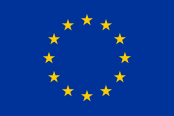 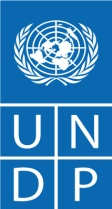 Regional Programme on Local Democracy in the Western Balkans 2
ReLOaD2
Funded by the
European Union
This project is funded 
by the European Union
HVALA NA UČEŠĆU!reloadgrants.me@undp.org
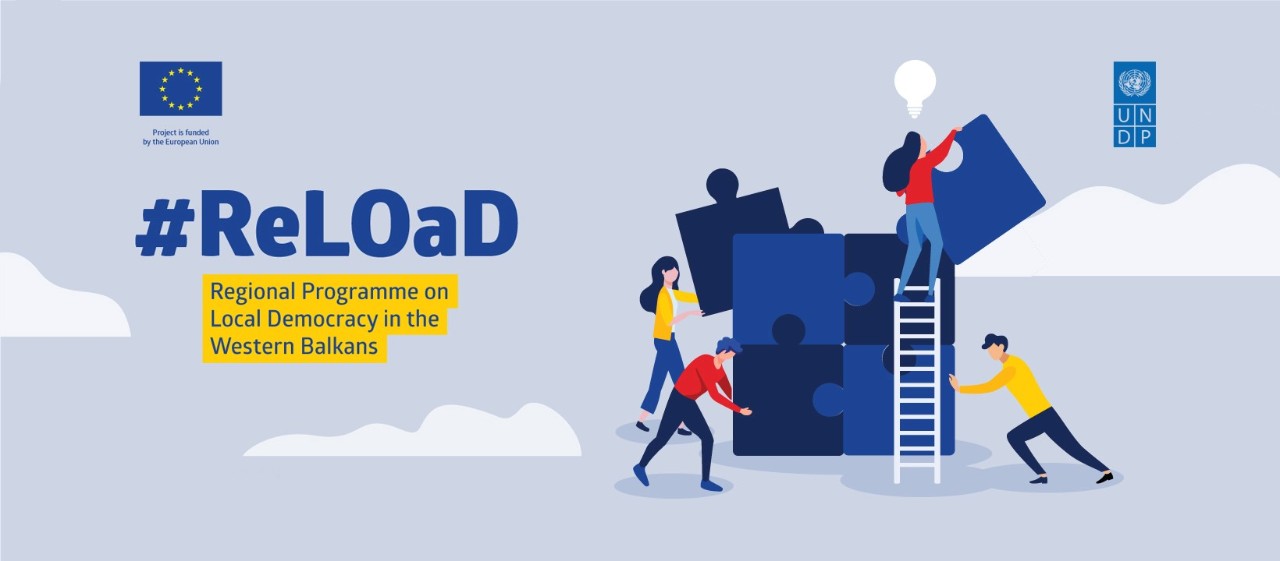